PEYGAMBERİMİZİN SABRI
Neler öğreneceğiz?
1. Peygamberimizin ahlaki vasıflarını örnekleriyle.
2. Peygamberimizin ahlaki vasıflarını kendimize nasıl model alacağımızı.
Sabır nedir? İnsanlara ne kazandırır?
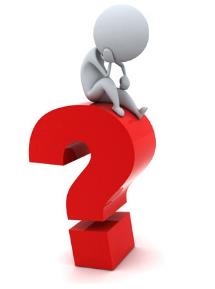 Sabır:
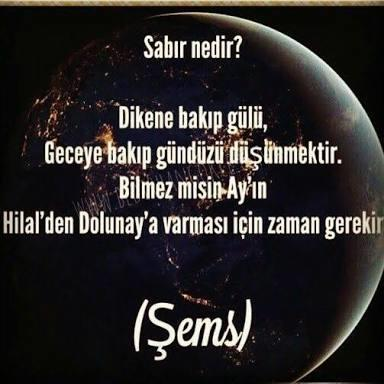 Dünya imtihanları karşısında ruhsal dengeyi bozmadan dünya ve ahiret yararını düşünerek Allah’a sığınıp güvenerek bela ve afetlere direnç göstermektir.
Sabır, haksızlık ve zorluklara boyun eğmek değildir.
Sabır, kararlı olmaktır.
Sabır, ibadetleri yerine getirme hususunda devamlılıktır.
Sabır, mücadele etmektir.
Peygamber Efendimiz’in (s.a.v.) hayatından sabır örnekleri hatırlıyor musunuz?
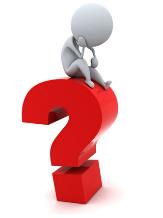 Annesizlik ve babasızlığa sabretmişti.
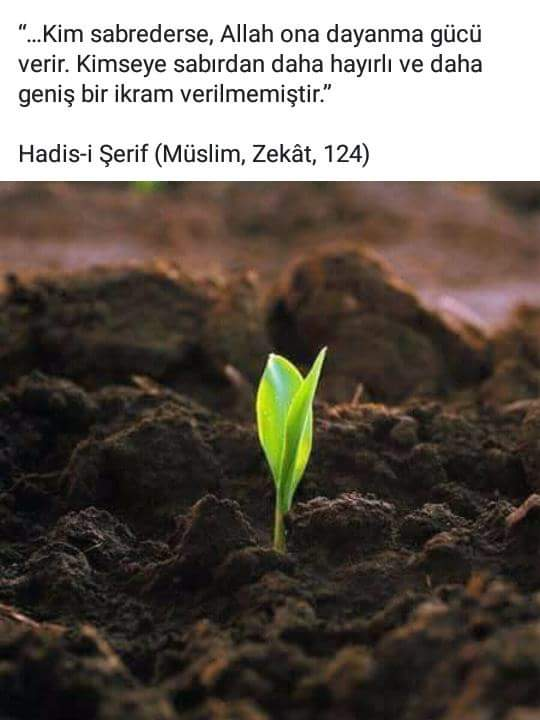 Eşi Hz. Hatice’yi kaybetmişti.
Doğup büyüdüğü şehri terk etmek zorunda kalmıştı.
Hz. Fatıma (r.a.) hariç bütün çocuklarının vefatına şahit olmuştur.
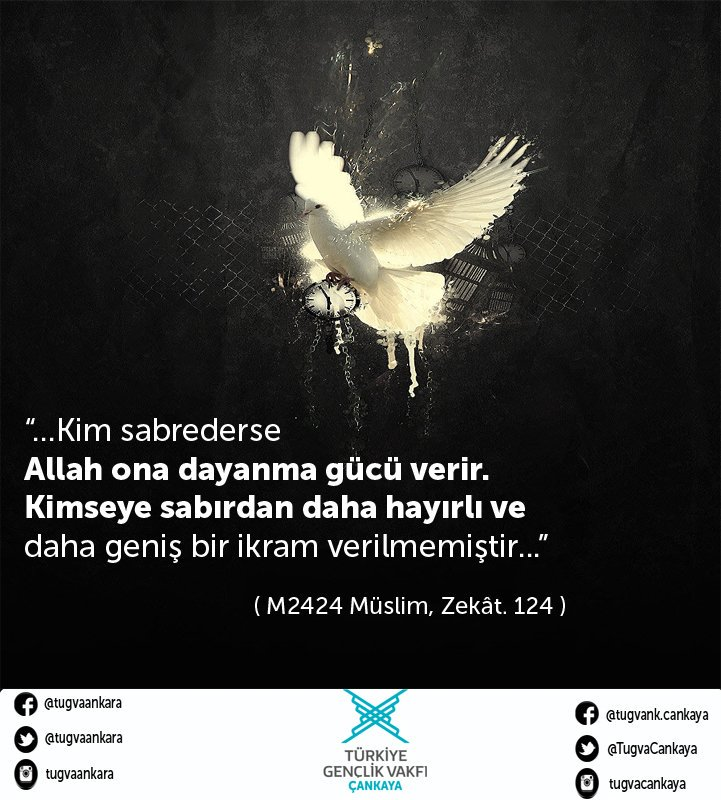 İslam’ı tebliğde alay ve hakaretlere karşı sabretmiştir.
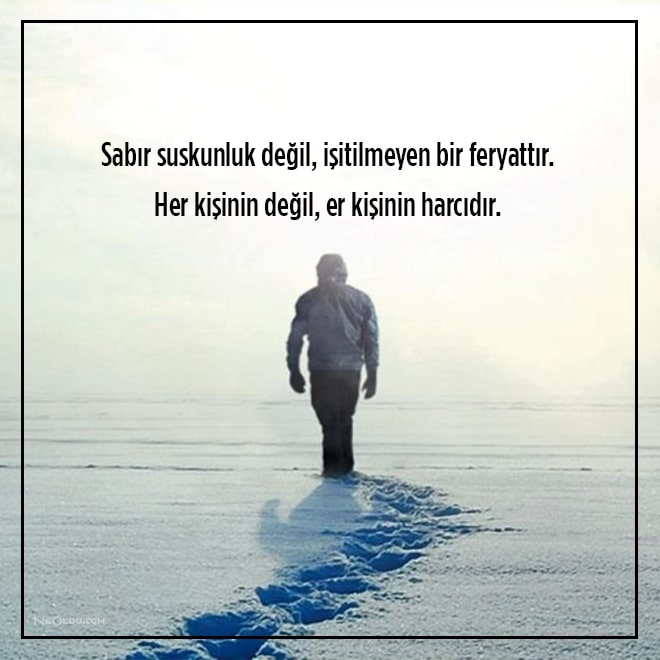 Açlığa ve yokluğa mahkum edildiği boykot yıllarında sabretmiş ve Allah’tan yardım istemiştir.
Hz. Aişe Peygamber Efendimiz’e (s.a.v.) soruyor…
Uhud Savaşı’ndan daha fazla sıkıntıya düştüğünüz bir gününüz oldu mu?
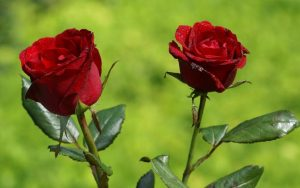 …Akabe Günü karşılaştığım durum hepsinden zordu… 
(Taif dönüşü Mekke’ye giriş)
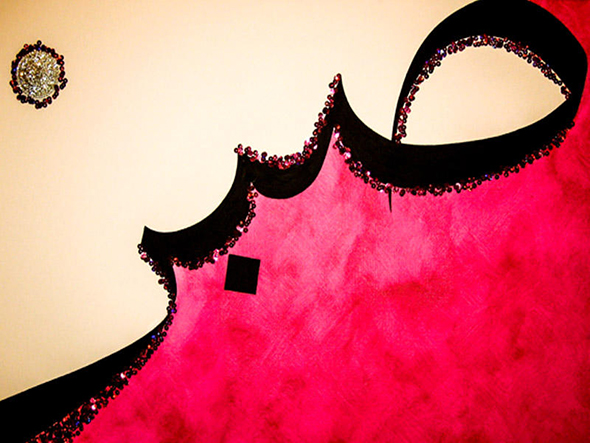 Sizce Peygamber Efendimiz (s.a.v.) bu teklife ne cevap vermiş olabilir?
Cebrail (a.s.) «Eğer şu yalçın dağın Mekkeliler üzerine çökerek birbirine kavuşmasını istersen emret!»
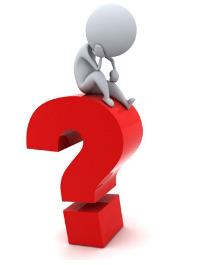 «Hayır! Ben, Allah’ın müşriklerin soyundan, hiçbir şeyi ortak koşmayıp yalnızca Allah’a kulluk edecek nesiller yaratmasını dilerim»
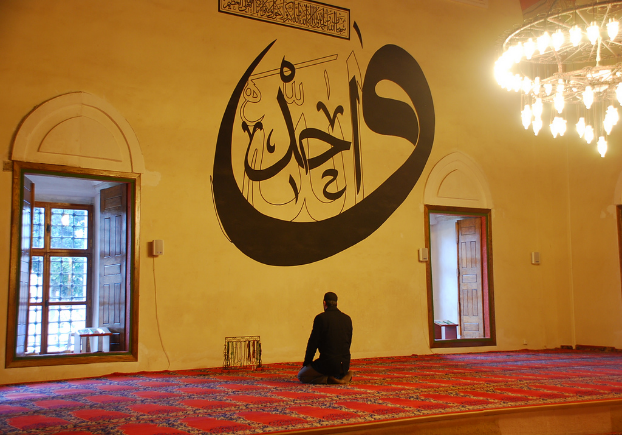 فَاصْبِرْ كَمَا صَبَرَ اُو۬لُوا الْعَزْمِ مِنَ الرُّسُلِ
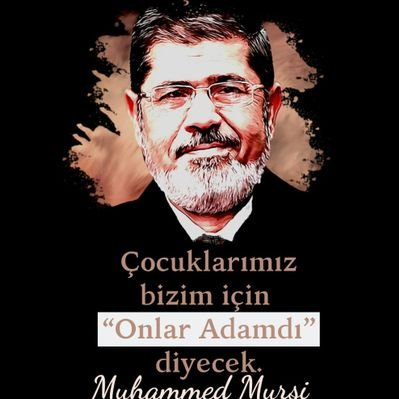 Azim ve kararlılık sahibi Peygamberlerin sabrettikleri gibi sabret. (Ahkaf, 35)
https://www.youtube.com/watch?v=kzh0xR6cA08
Ölüm haberi aldığında Peygamberî duruş:
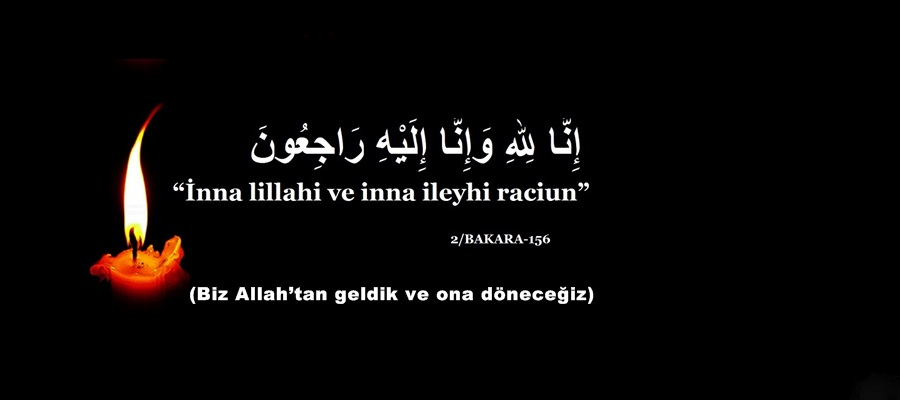 Peygamber Efendimiz’in (s.a.v.) oğlunun vefatı esnasındaki durumu ve gözyaşları: 
(Siz de mi ağlıyorsunuz?)
«Kalp üzülür, göz yaşarır. Fakat Rabbimizi kızdıracak bir söz de söylemeyiz. Şüphesiz biz Allah’a aidiz ve ona döneceğiz. Ey İbrahim! Rabbim Allah’tır, dinim İslam’dır, babam da Allah’ın Peygamberidir, de.»
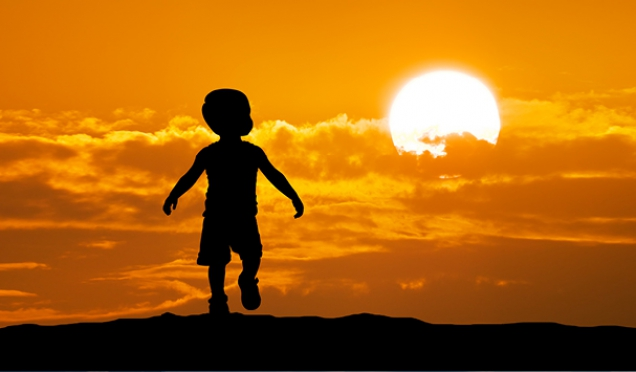 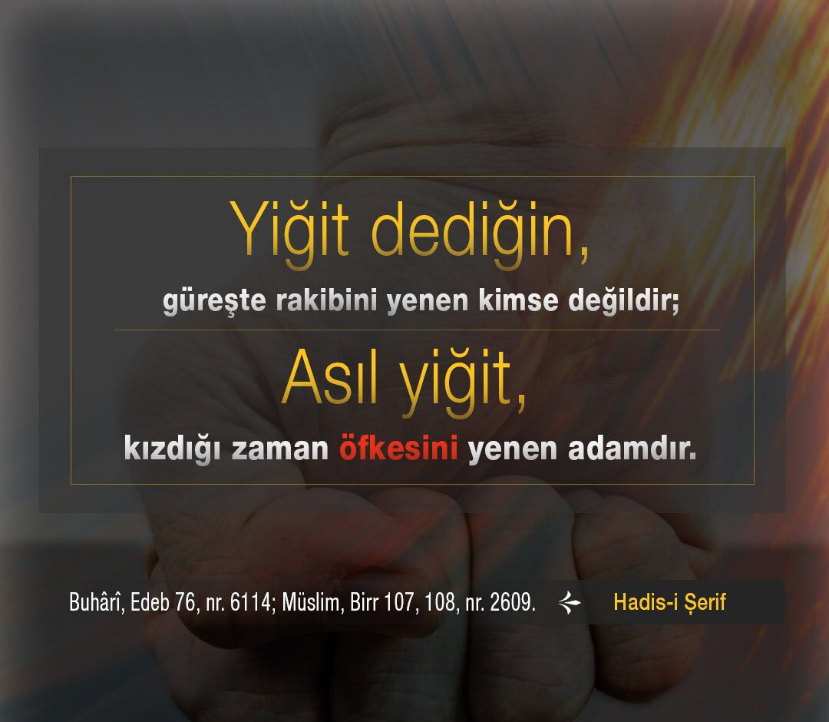 Gerçek yiğitlik…
Peygamber Efendimiz’in hayat boyu sabrı, mücadelesi ve Allah’a olan güveni ve teslimiyeti bizler için çok önemli dersler barındırmaktadır.
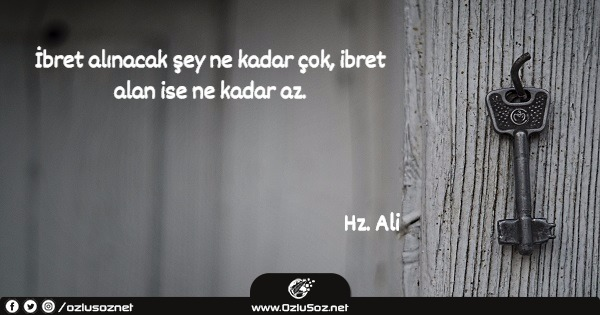 Ey Rabbimiz! Bizlere de Peygamber Efendimiz’in (s.a.v.) sabrından nasip  eyle...
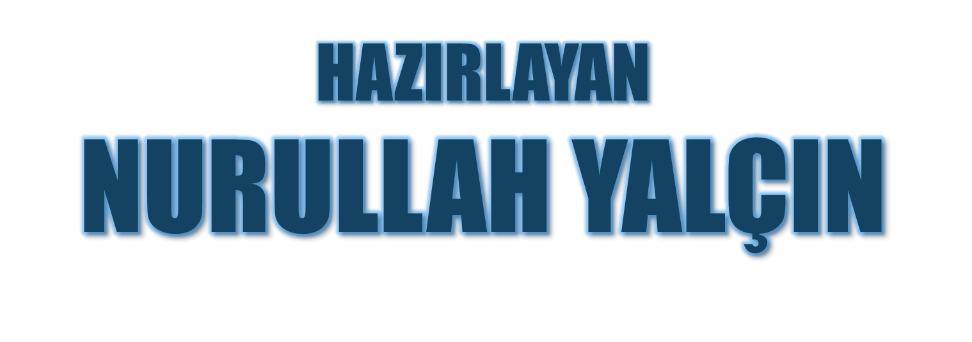 22.09.2019
Tekirdağ/Çerkezköy